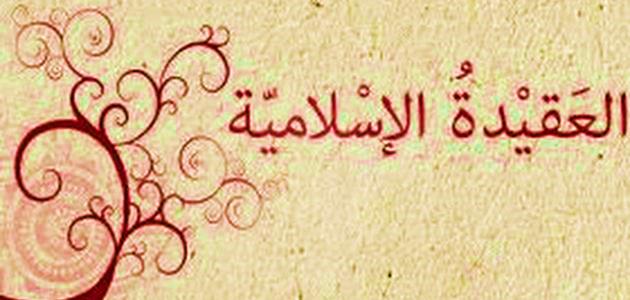 جامعة بغدادكلية العلوم الاسلاميةقسم العقيدة والفكر الاسلامي
المقرر:- علم الكلام
المرحلة : الرابعة
الاستاذ الدكتور محسن قحطان حمدان
دقة الصراط ومعناه
الاثر الوارد في الصراط  هو ما قاله ابو سعيد الخدري رضي الله عنه : بلغني أن الجسر أدق من الشعر وأحد من السيف
وقد ذهب بعض المتكلمين الى تأويل هذا الوصف فقالوا :
1- انه راجع الى يسره وعسره على قدر الطاعات والمعاصي , ولا يعلم حدود ذلك الا الله تعالى فهو دقيق بمعن خفي .
2- ورد في الخبر الصحيح ان الملائكة على جنبتي الصراط  , وان فيه كلاليب , ودقة الشعر لا يحتمل هذا .
3- قال القرافي تبعا للبيهقي : كون الصراط أدق من الشعر وأحد من السيف لم أجده في الروايات الصحيحة , وانما يروى عن بعض الصحابة .
ورد الامام القرطبي على ما تقدم فقال: وهذا مردود بما ورد من الاخبار وأن الايمان بذلك واجب , وأن القادر على امساك الطير في الهواء قادر على امساك المؤمن على الصراط , ولا يعدل عن الحقيقة الى المجاز الا عند الاستحالة ولا استحالة في ذلك .